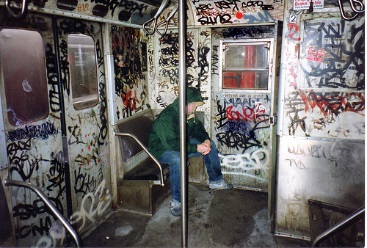 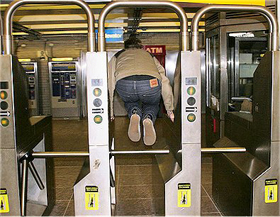 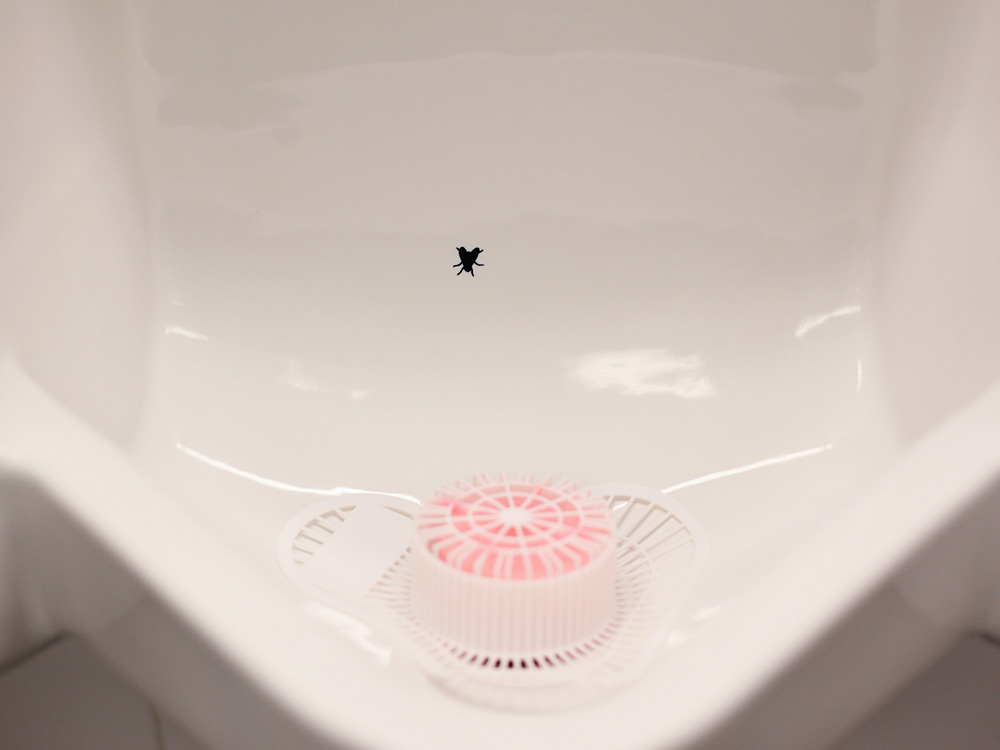 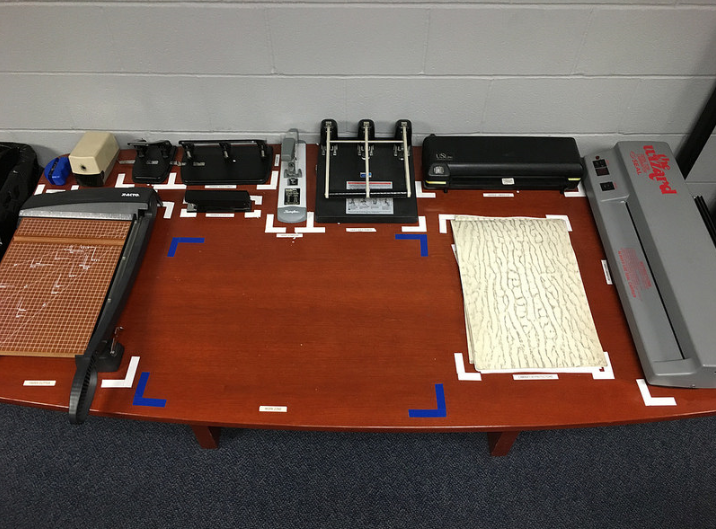 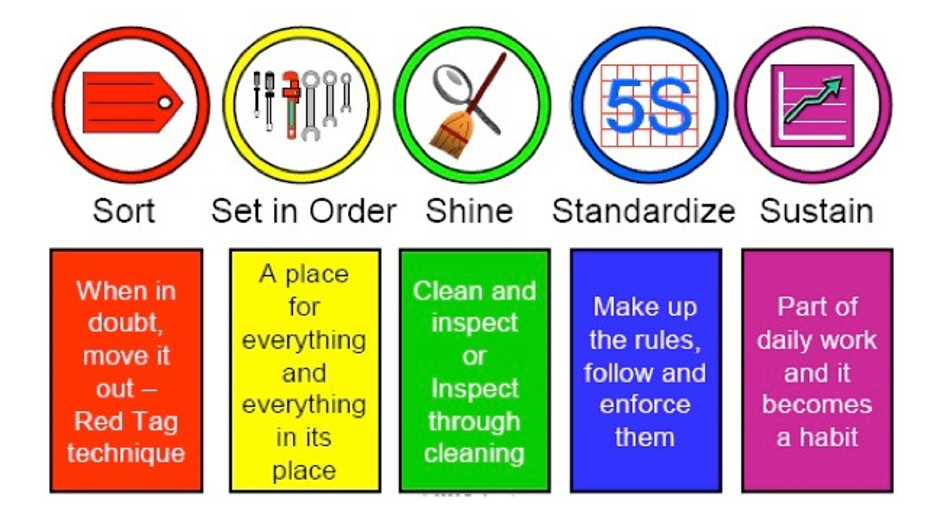 Red Toolbox	          Blue Toolbox	     Tool Board
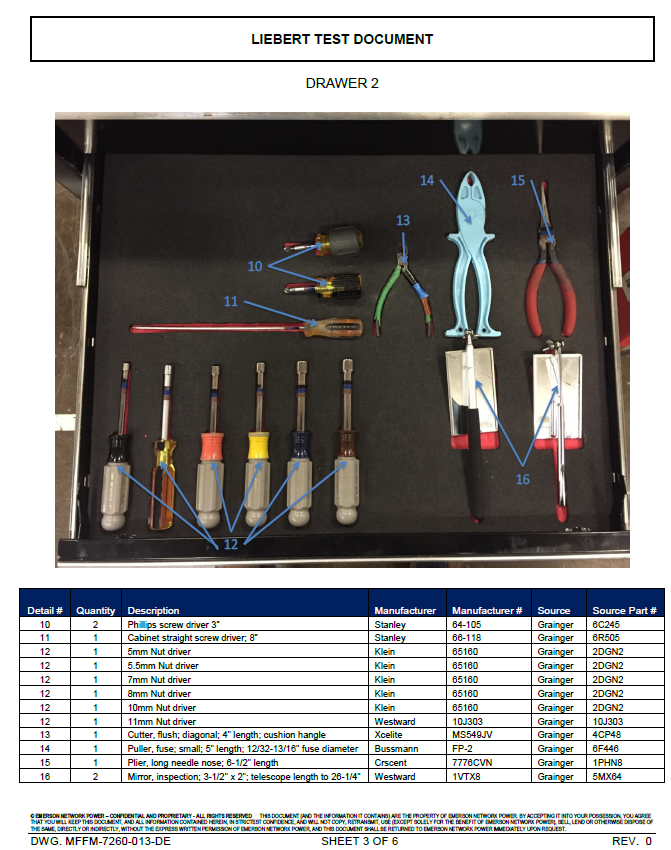 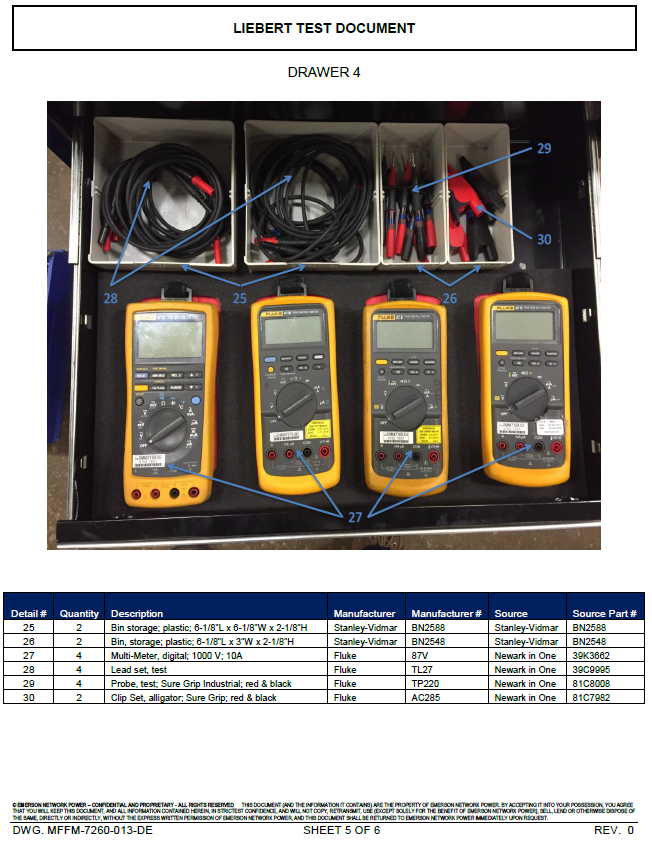 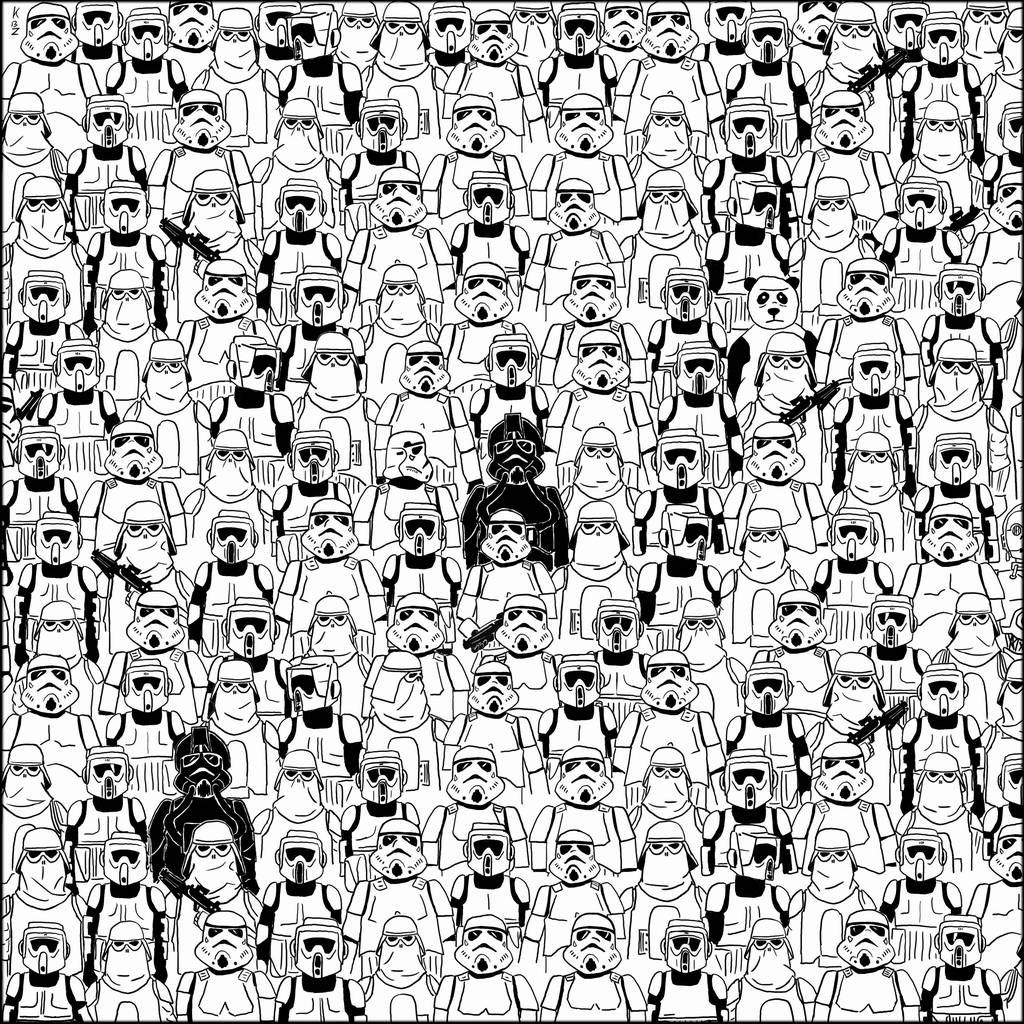 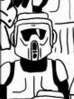 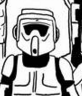 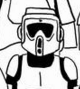 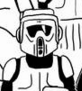 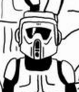 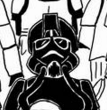 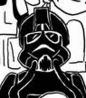 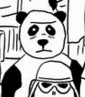 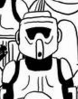 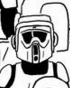 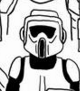 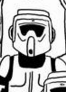 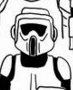 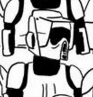 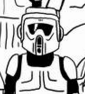 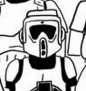 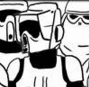 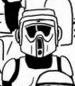 Imperial Pilots
Scout Troopers
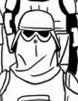 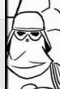 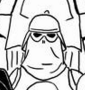 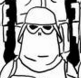 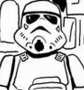 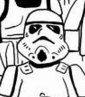 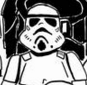 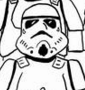 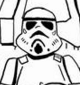 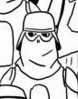 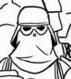 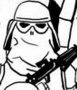 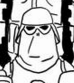 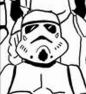 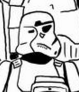 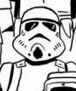 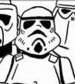 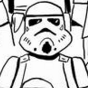 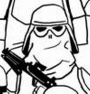 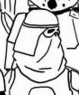 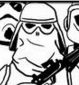 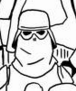 Stormtroopers
Snowtroopers
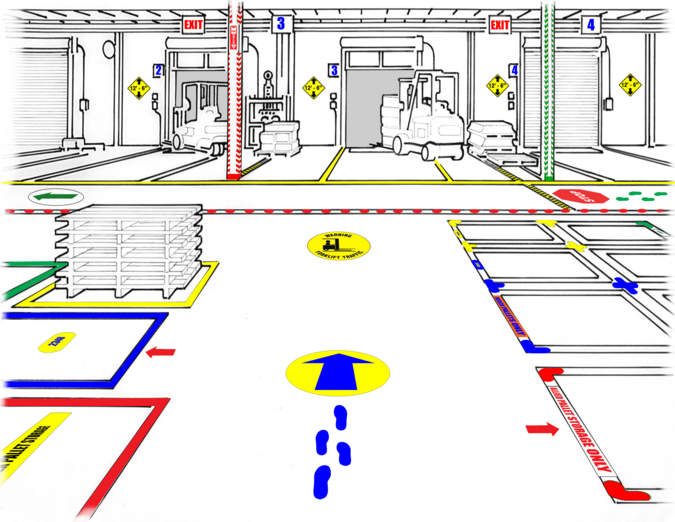 standardize
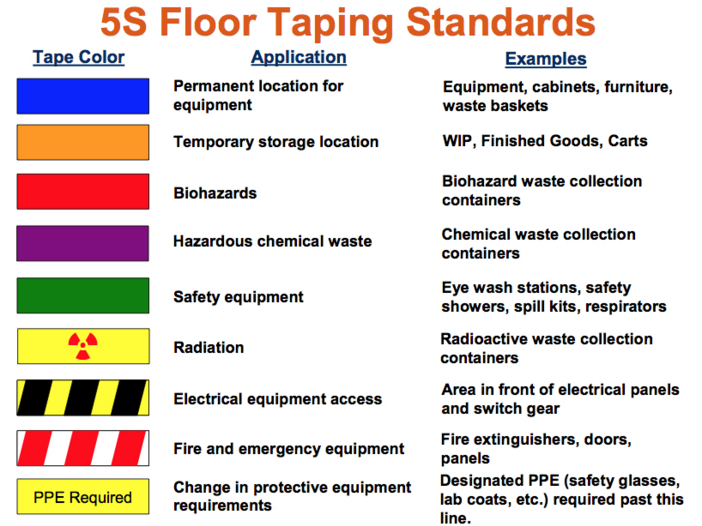 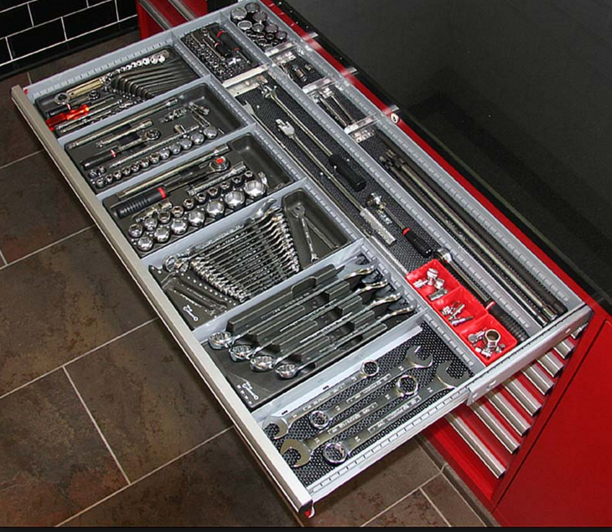 Set in order
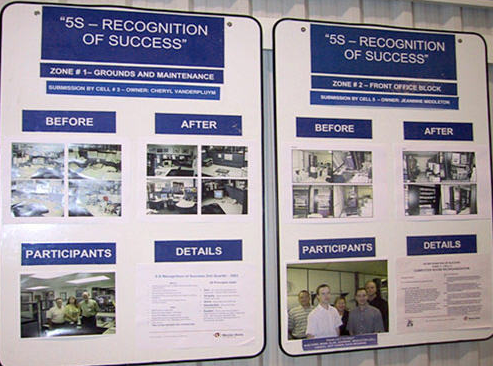 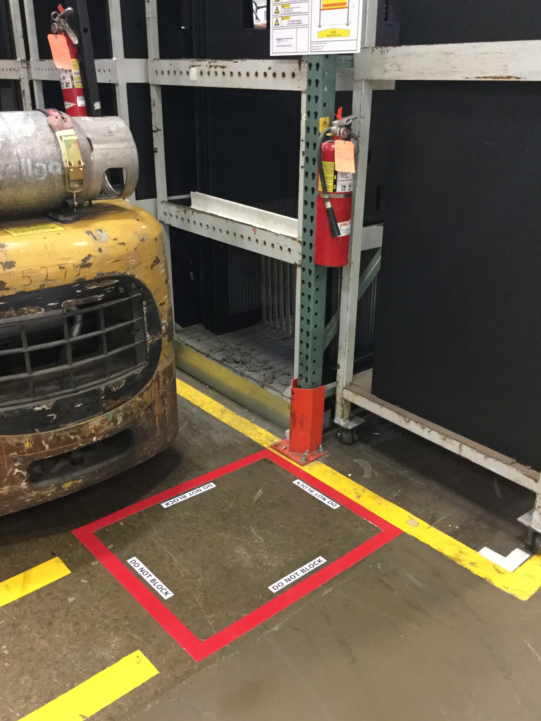 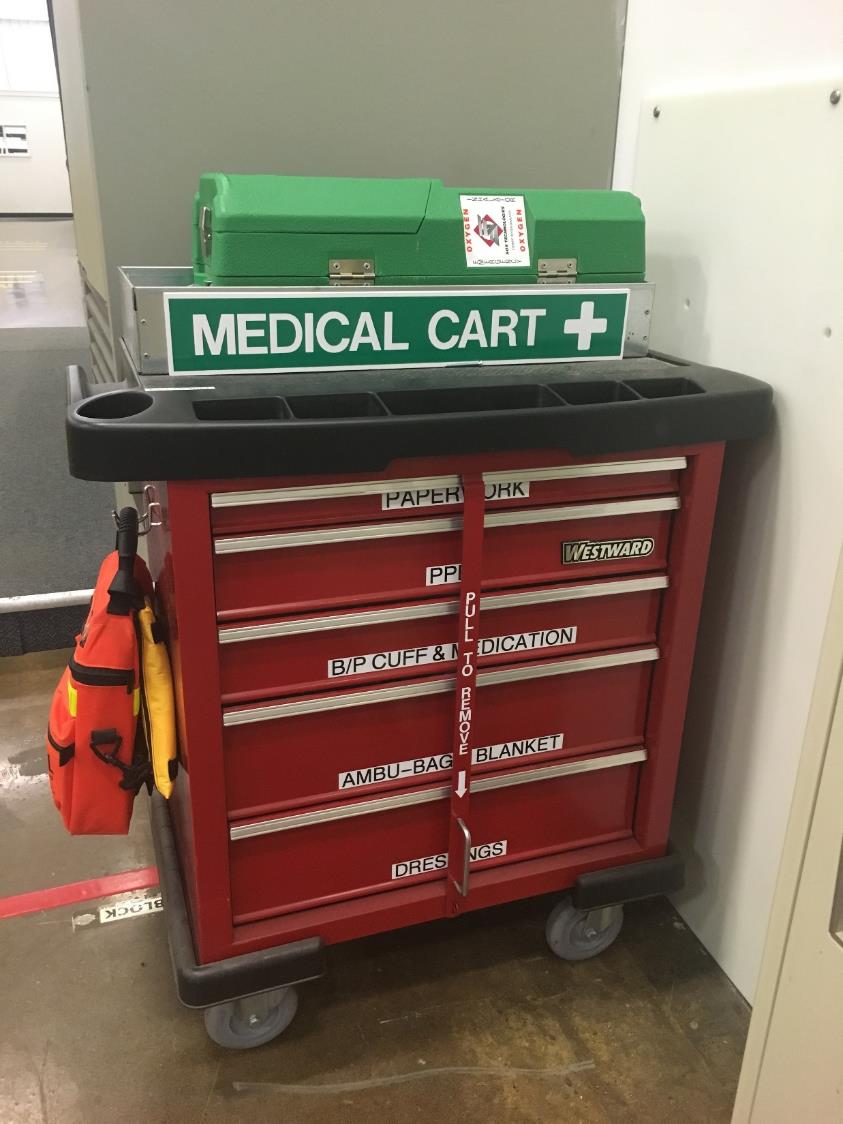 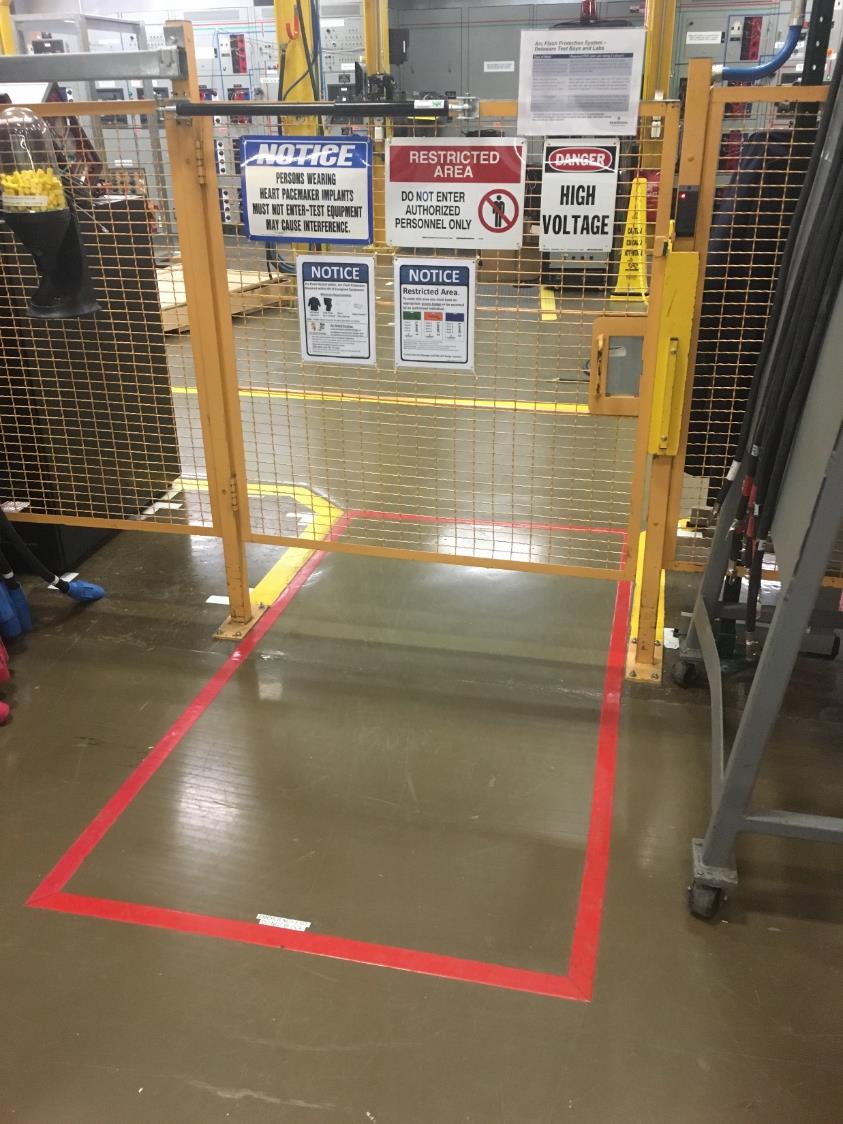 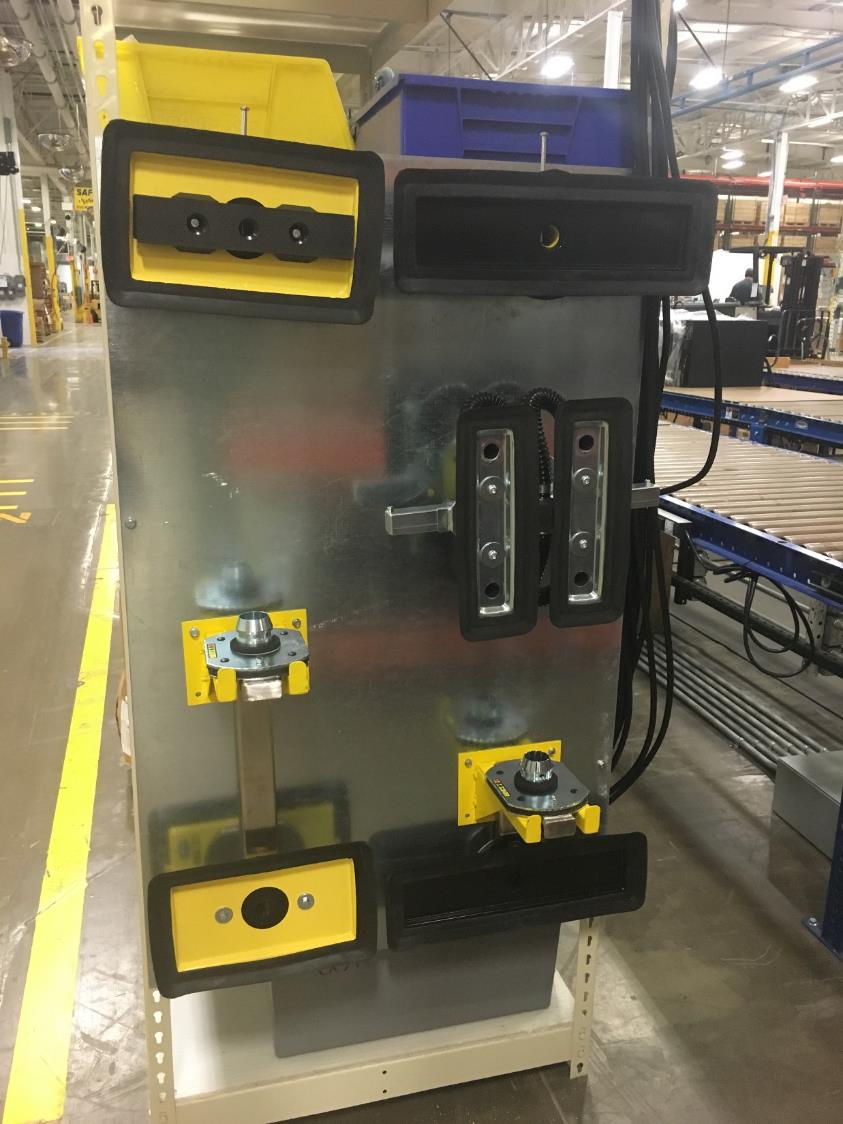 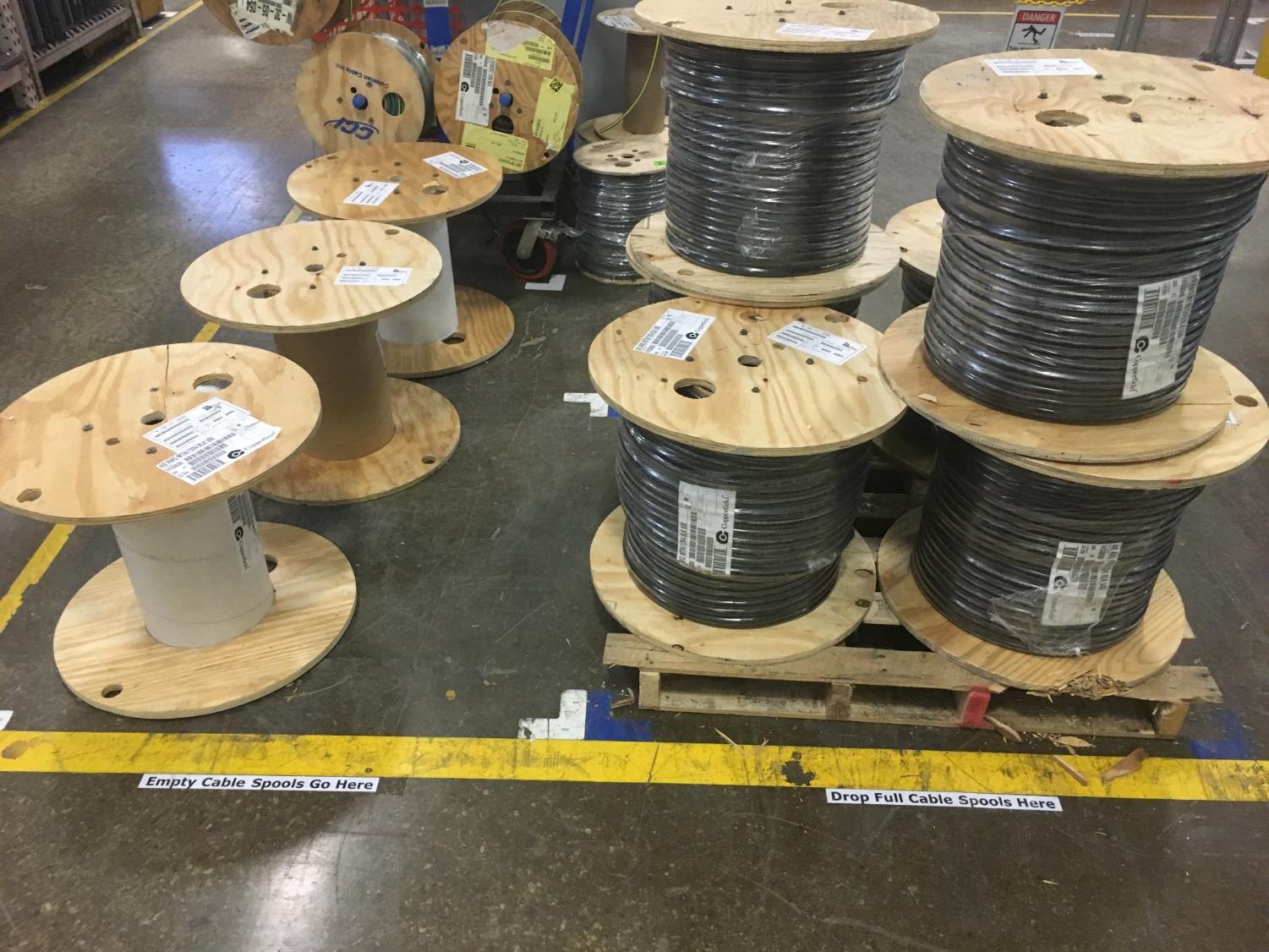 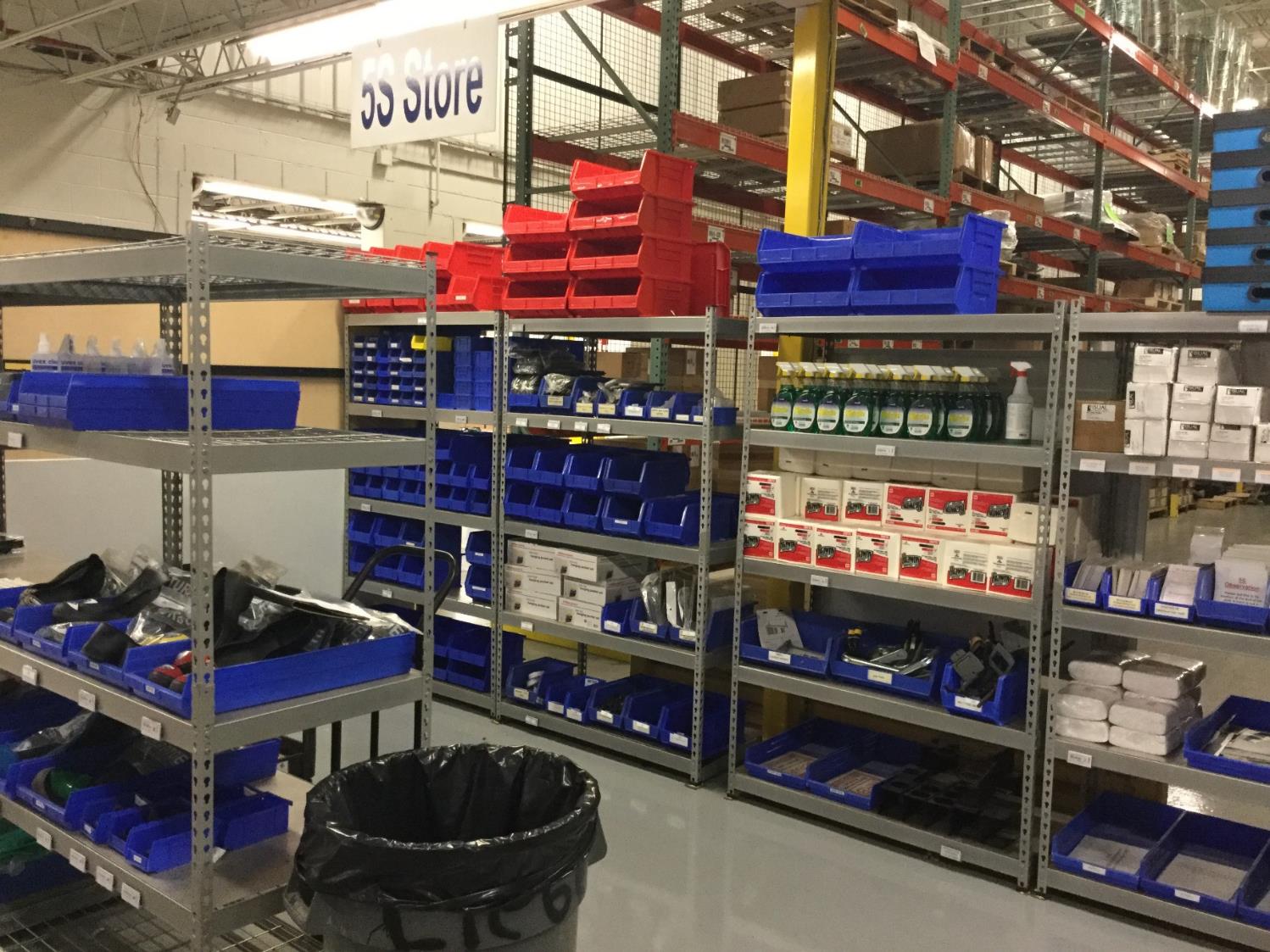 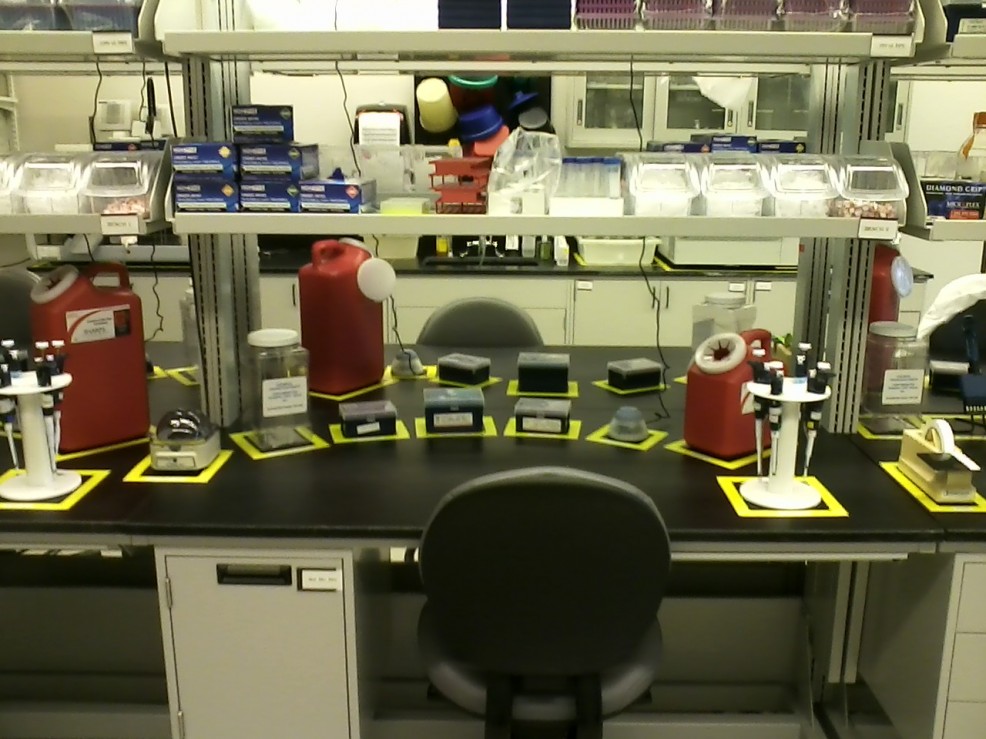 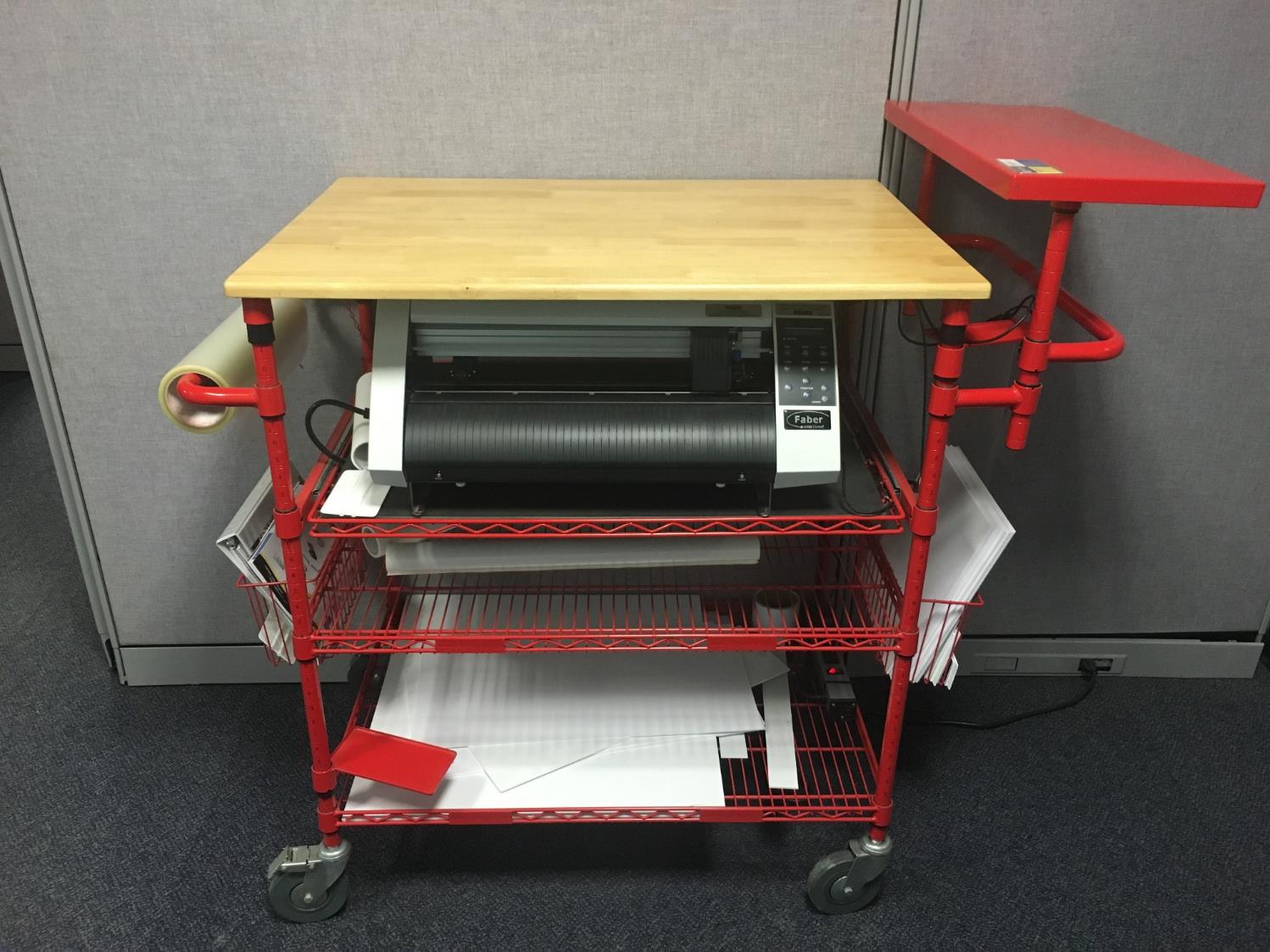 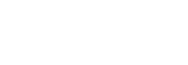 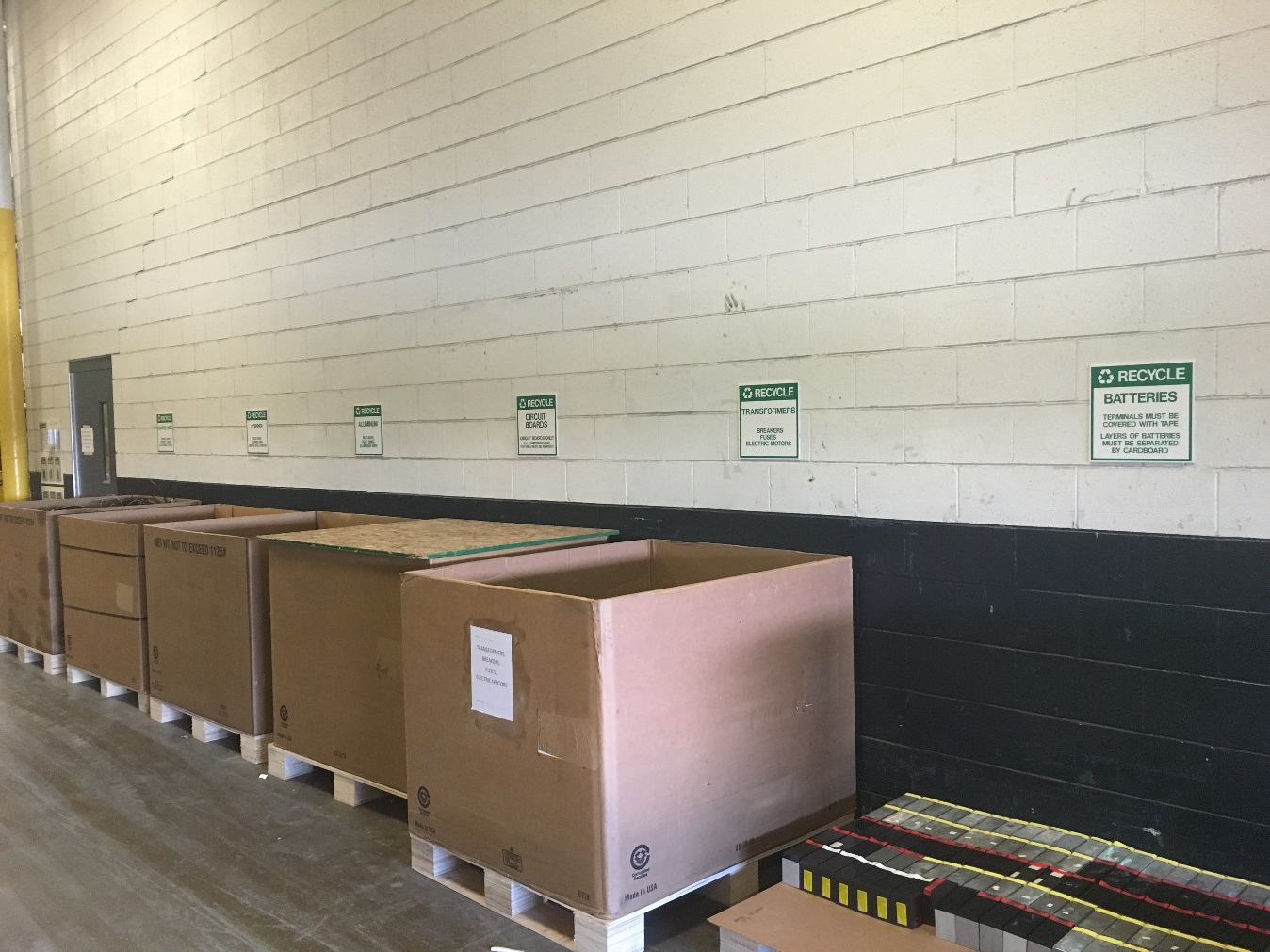 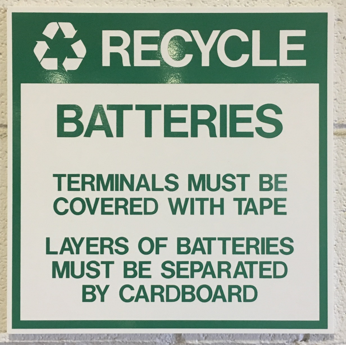 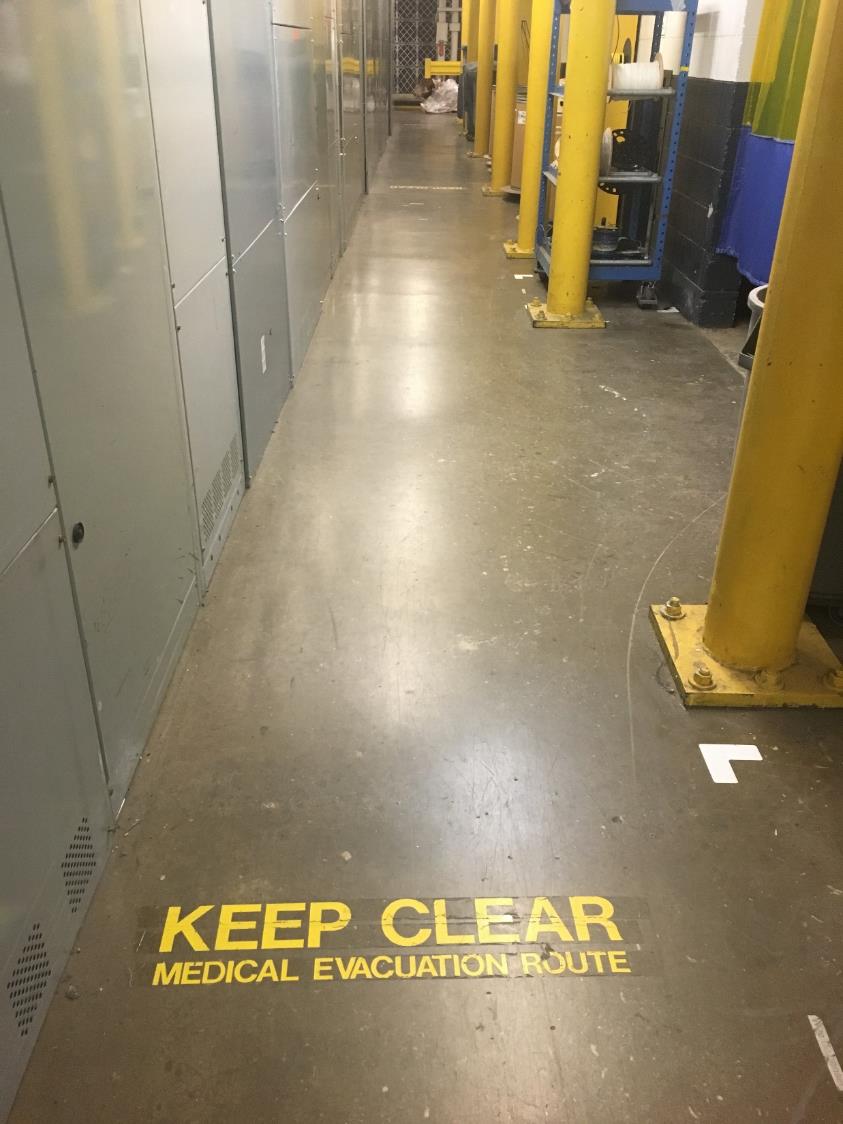 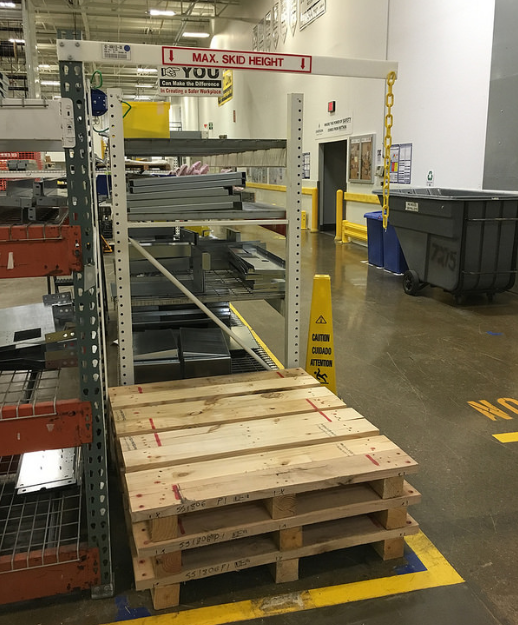 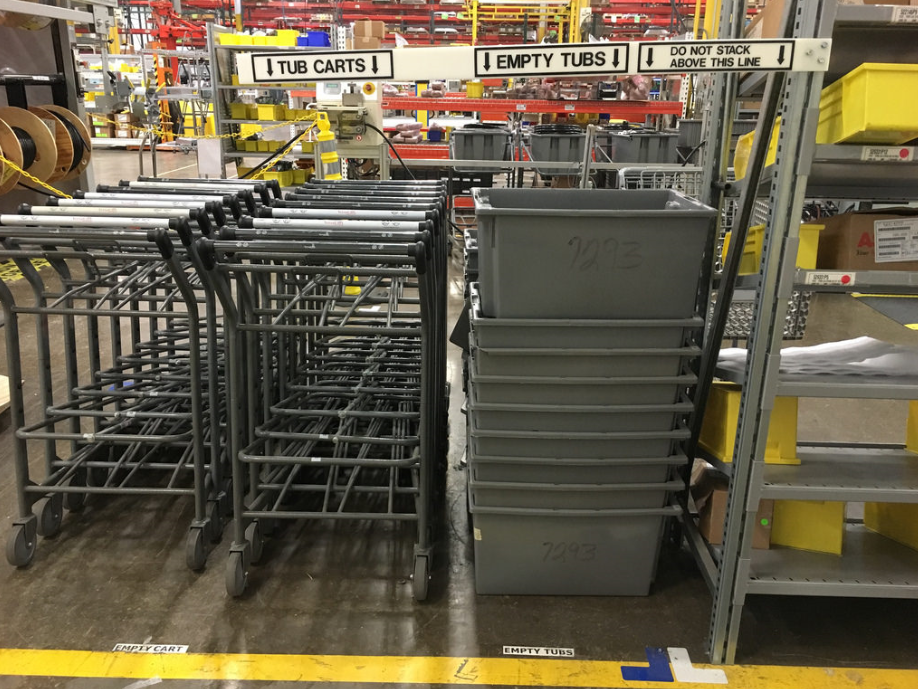 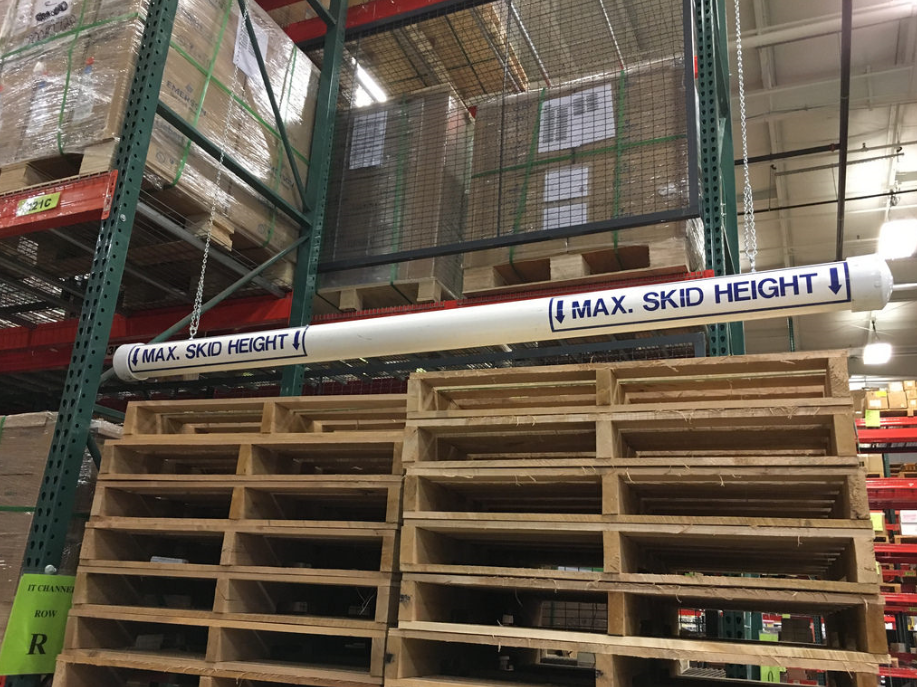 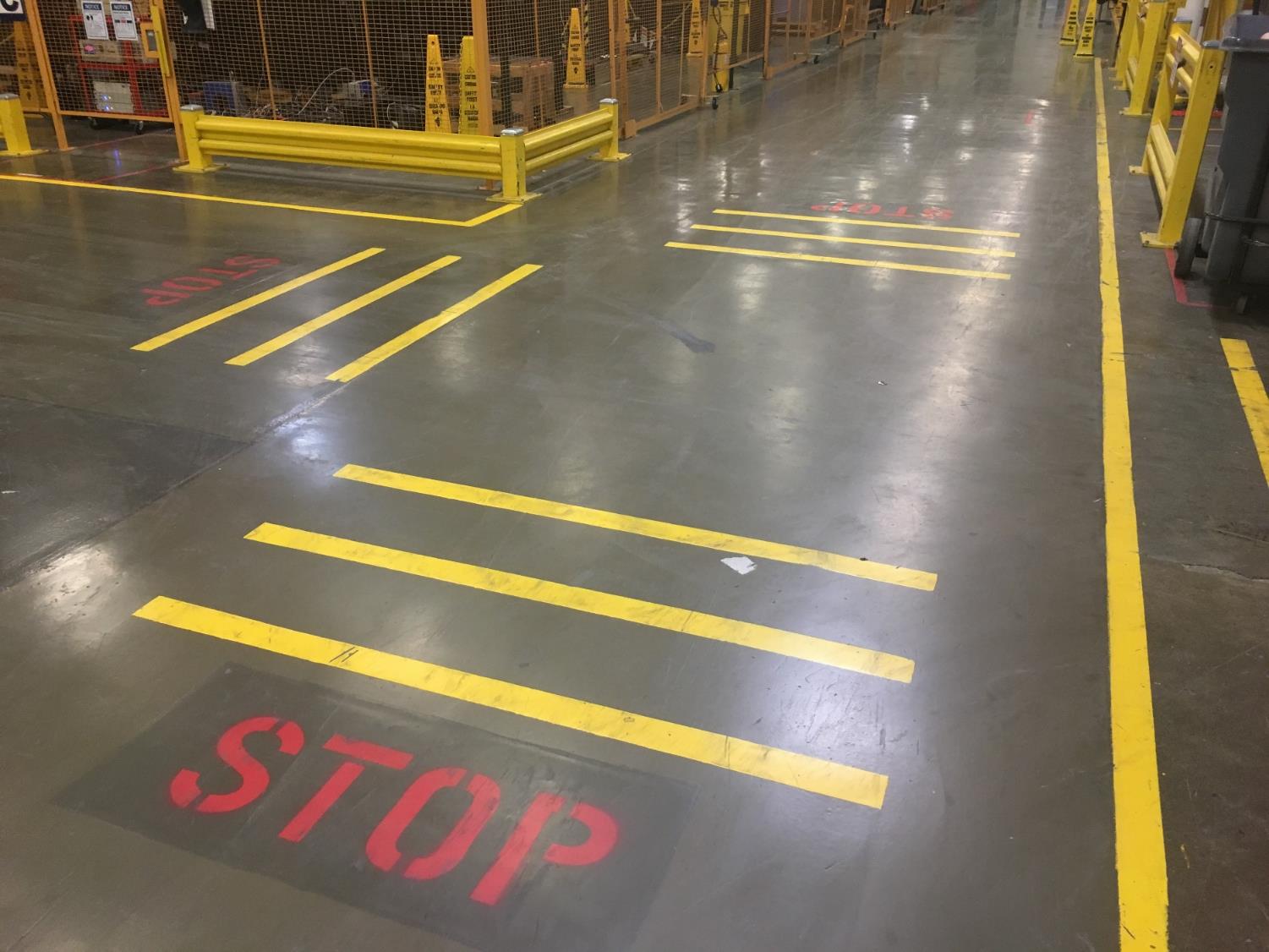 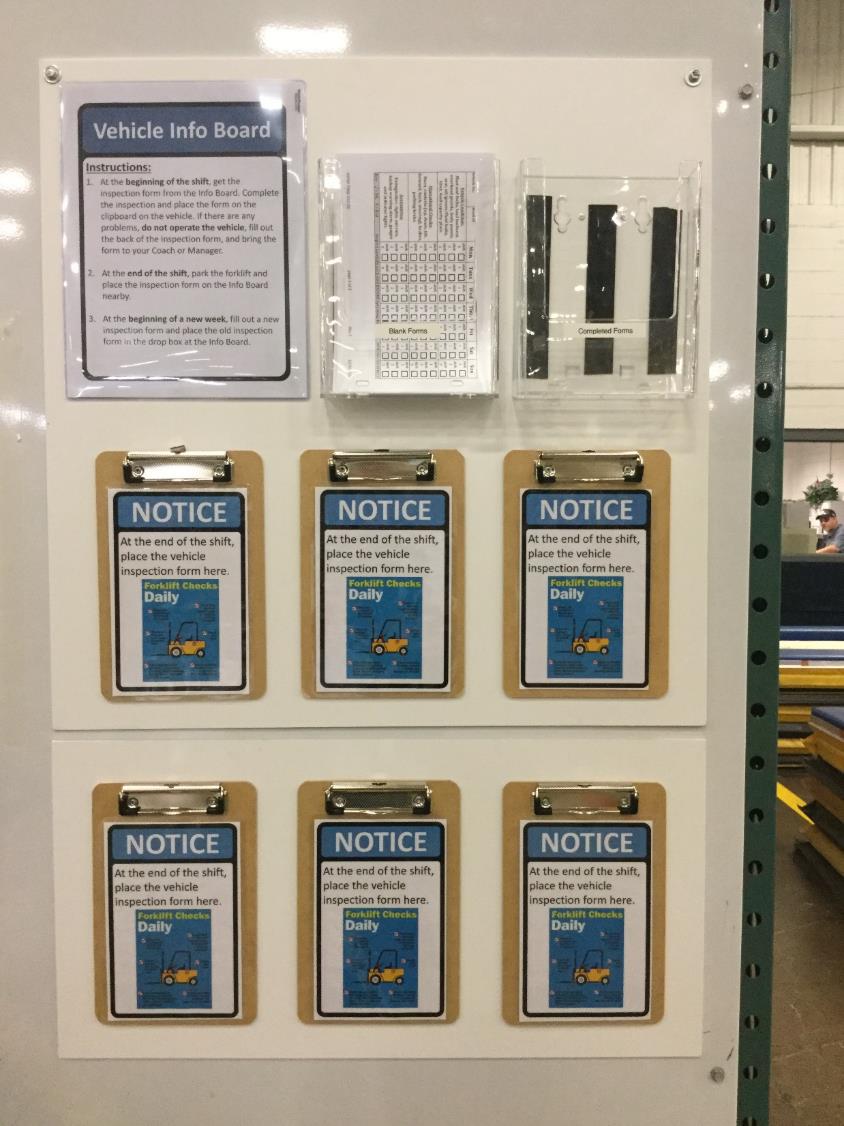 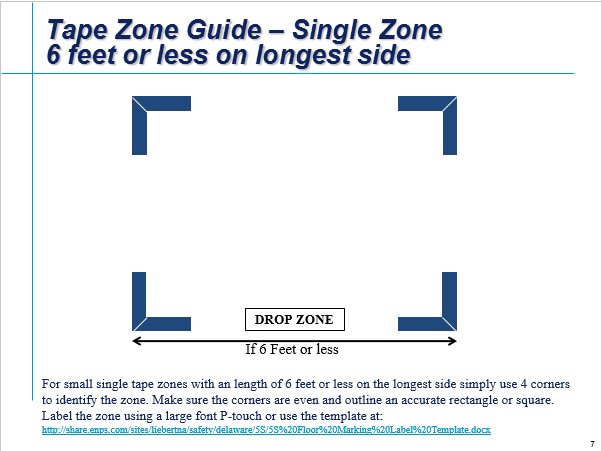 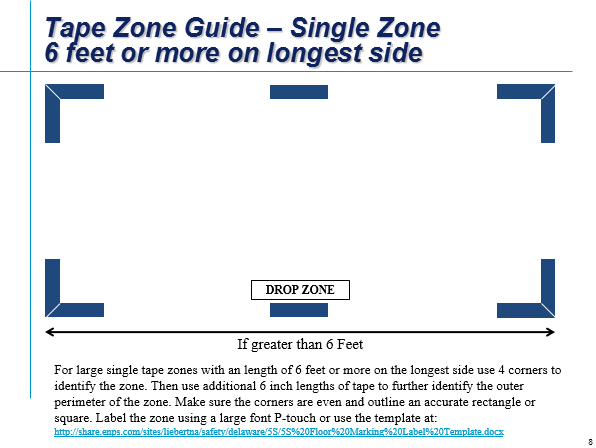 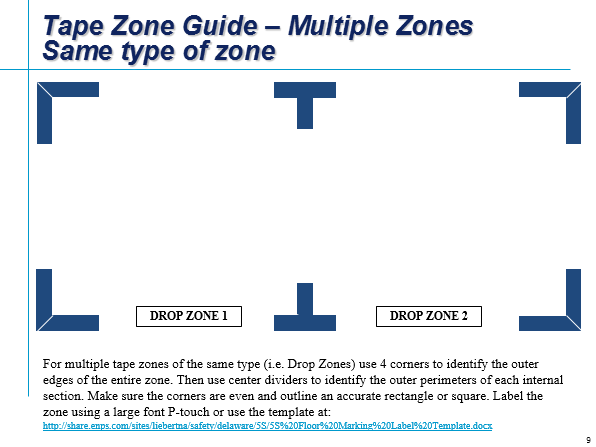 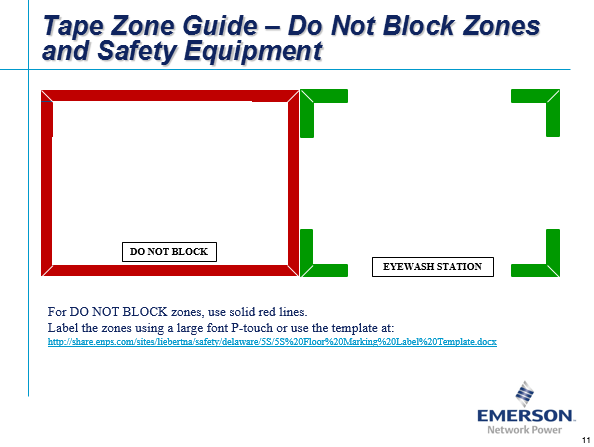 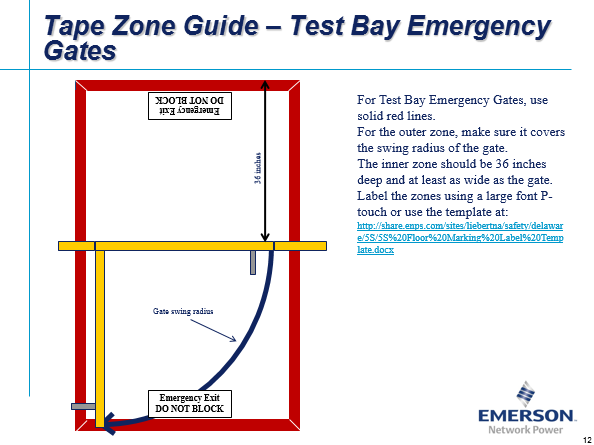 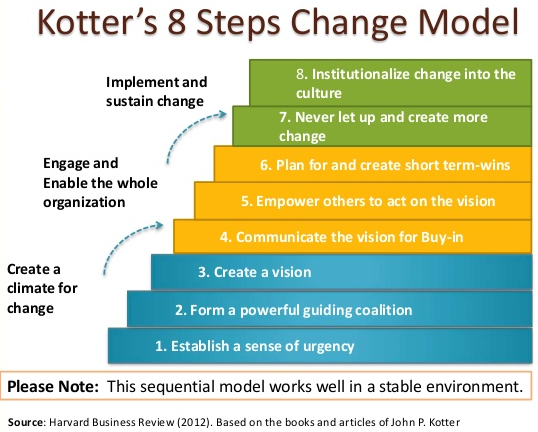 5S Resources - Best
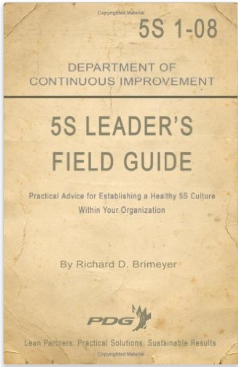 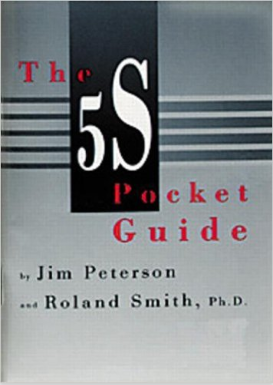 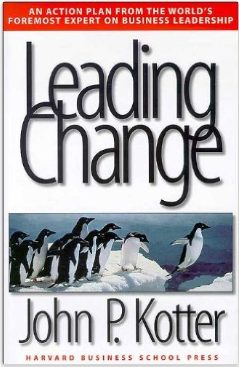 5S Resources - Good
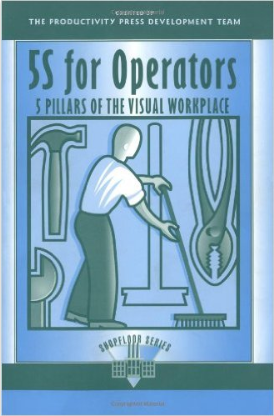 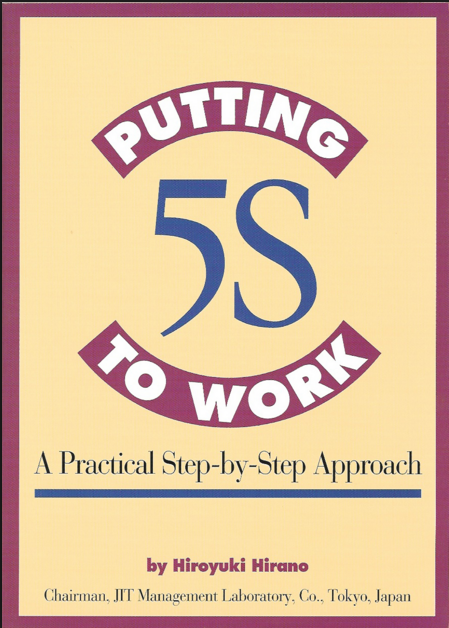 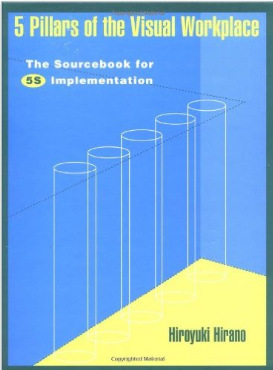 Other Excellent 5S (Leadership) Resources
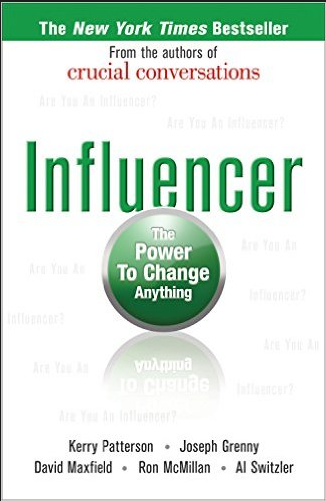 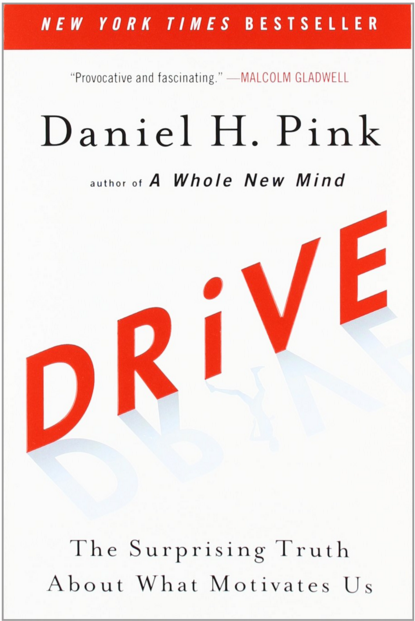 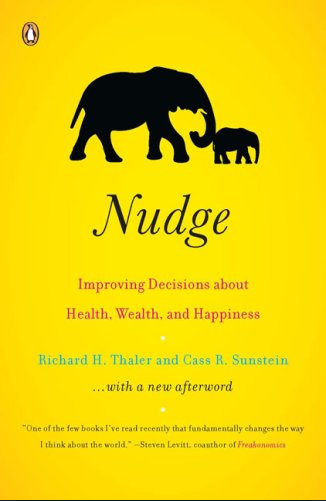